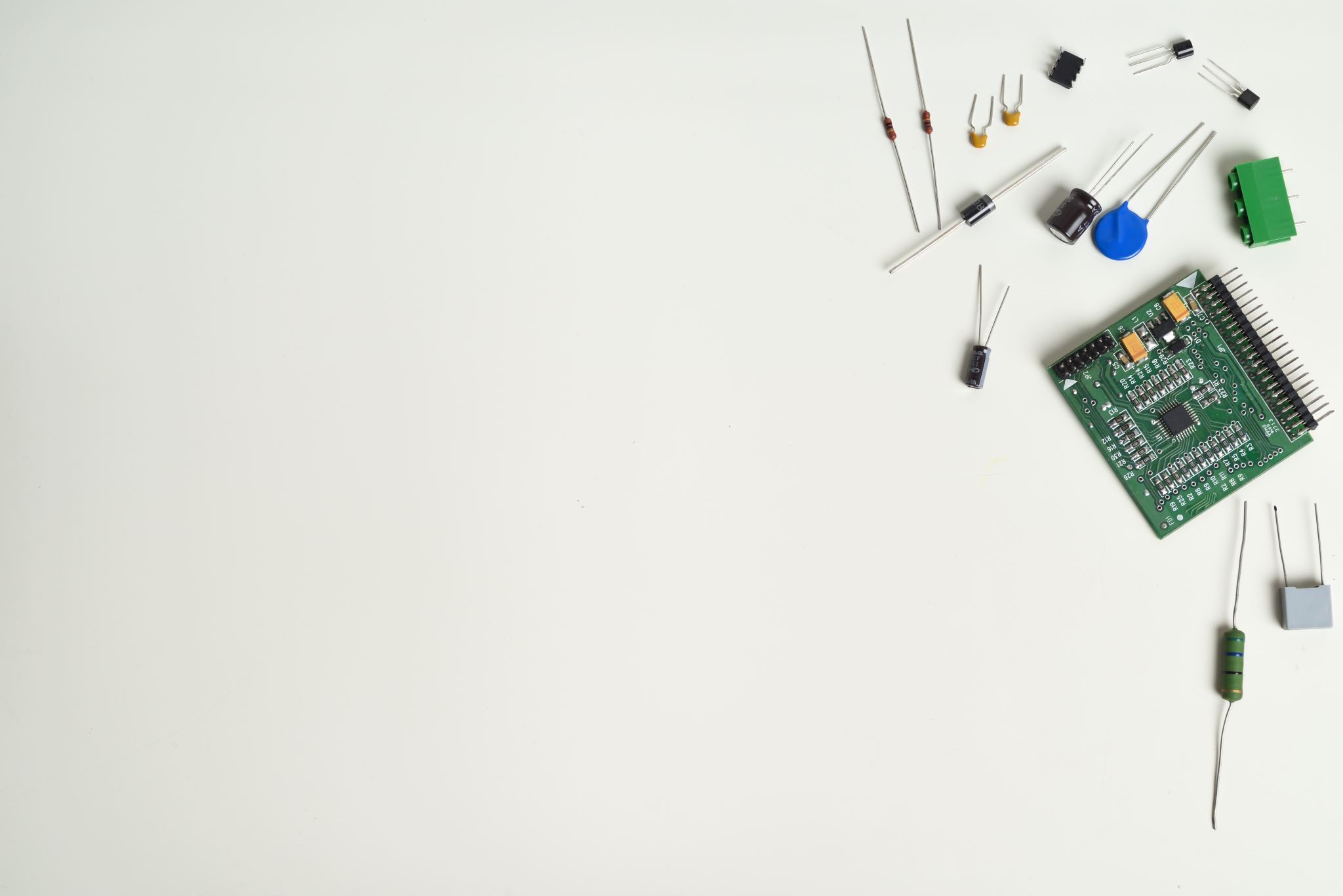 Topic SelectionTransferring your Passion to Presentations and papers
Matthew Jellick
Center for Language Education
Passion
Major
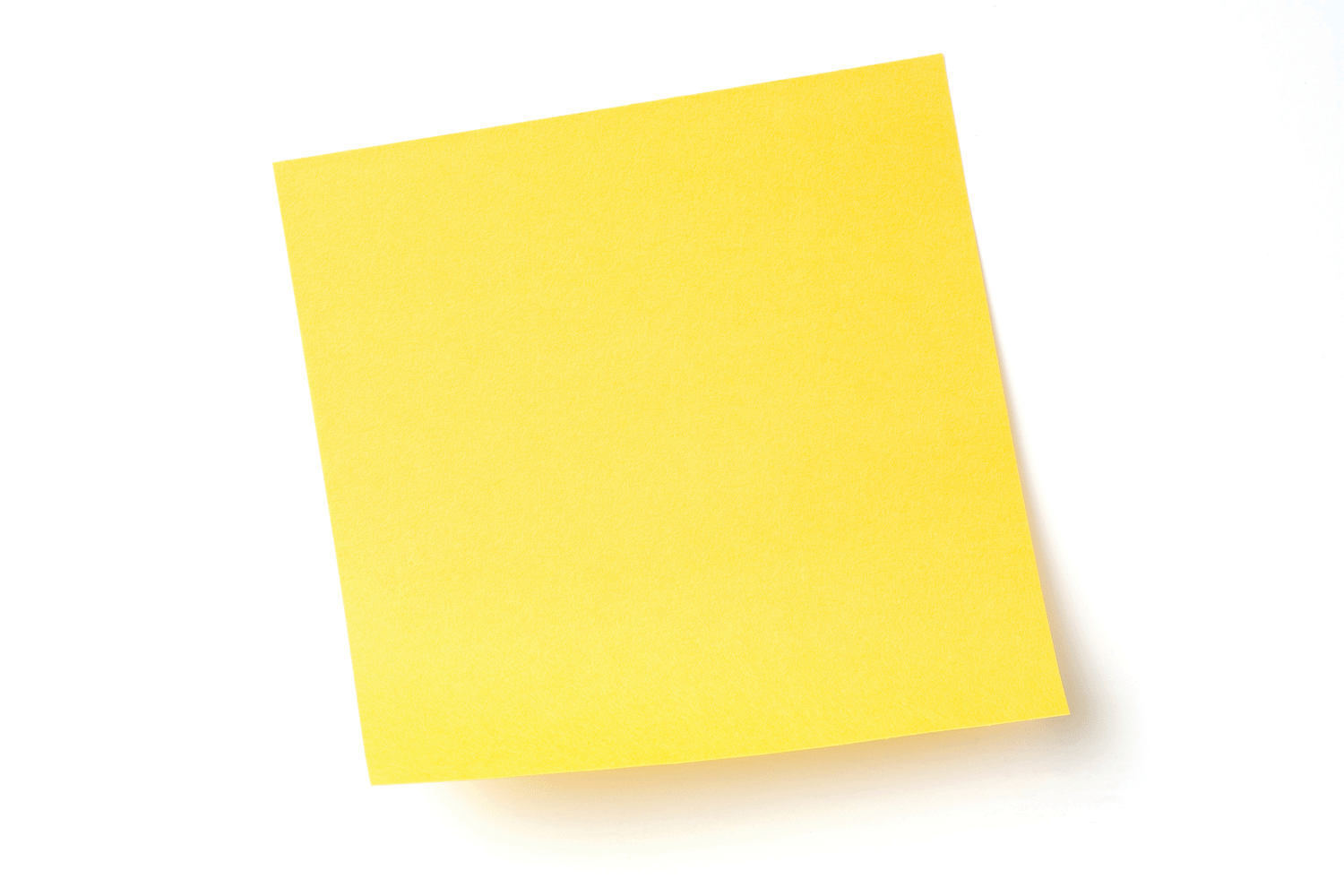 What is your Passion?
In as few words as possible (less than 5) write down your passion on the Post-It Note at your desk
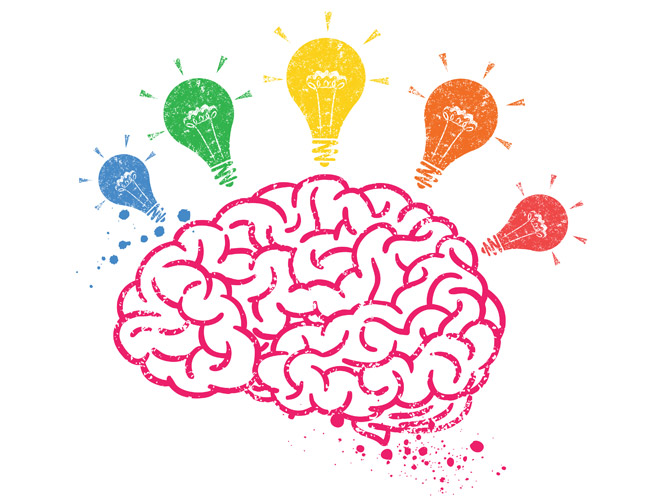 experatus.com
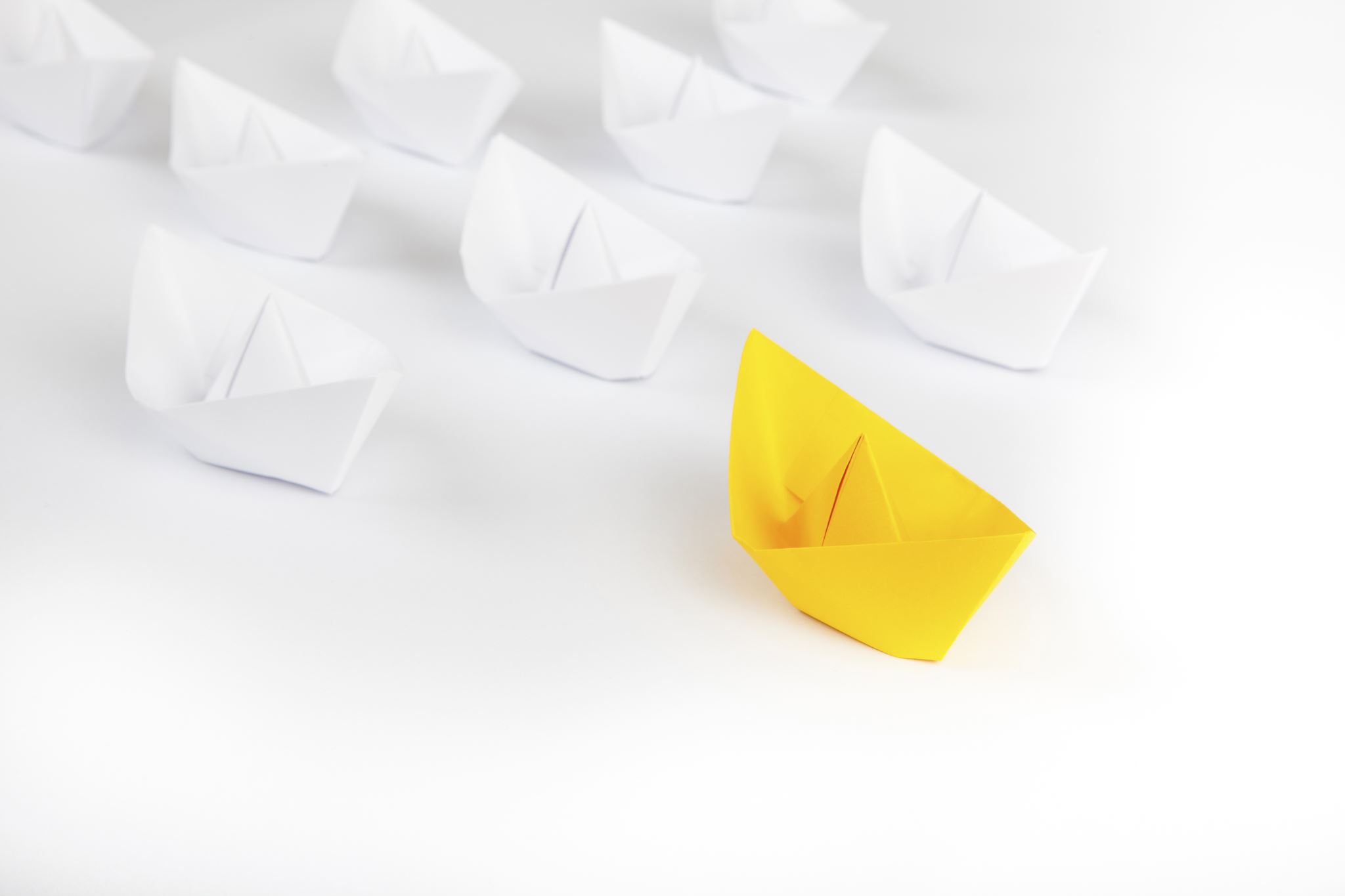 Presentation & Paper Parameters
Length (Slides, Time, Word Count, Page Numbers)

Discipline (Social Sciences, “Hard” Sciences, Languages)

Co-Presenter/Author (Individual, Paired, Grouped)

Audience (Classmates, Teacher, Editorial Panel)
Theoretical & Practical Approaches
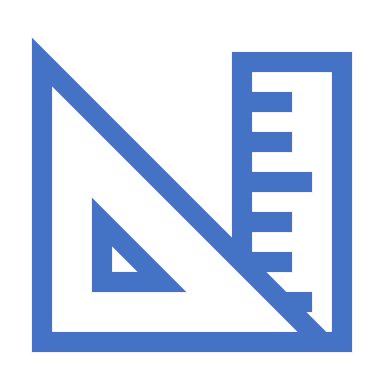 Step 1: Requirements
Step 2: Interests
Art
Economics
Music
Thermonuclear Dynamics
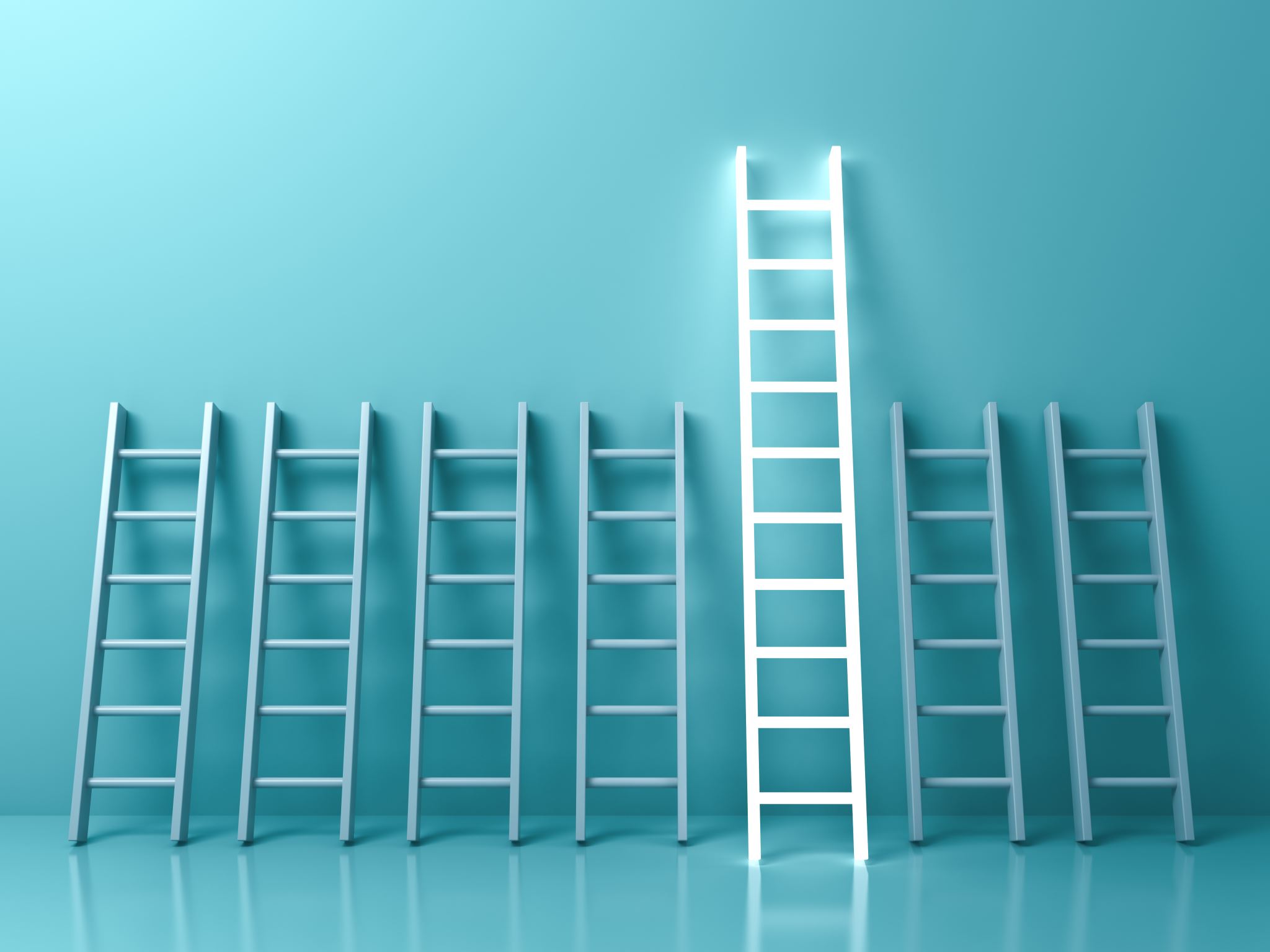 Step 3: Researchable
Topics Focus:
Who?
What?
Where?
Why
How?
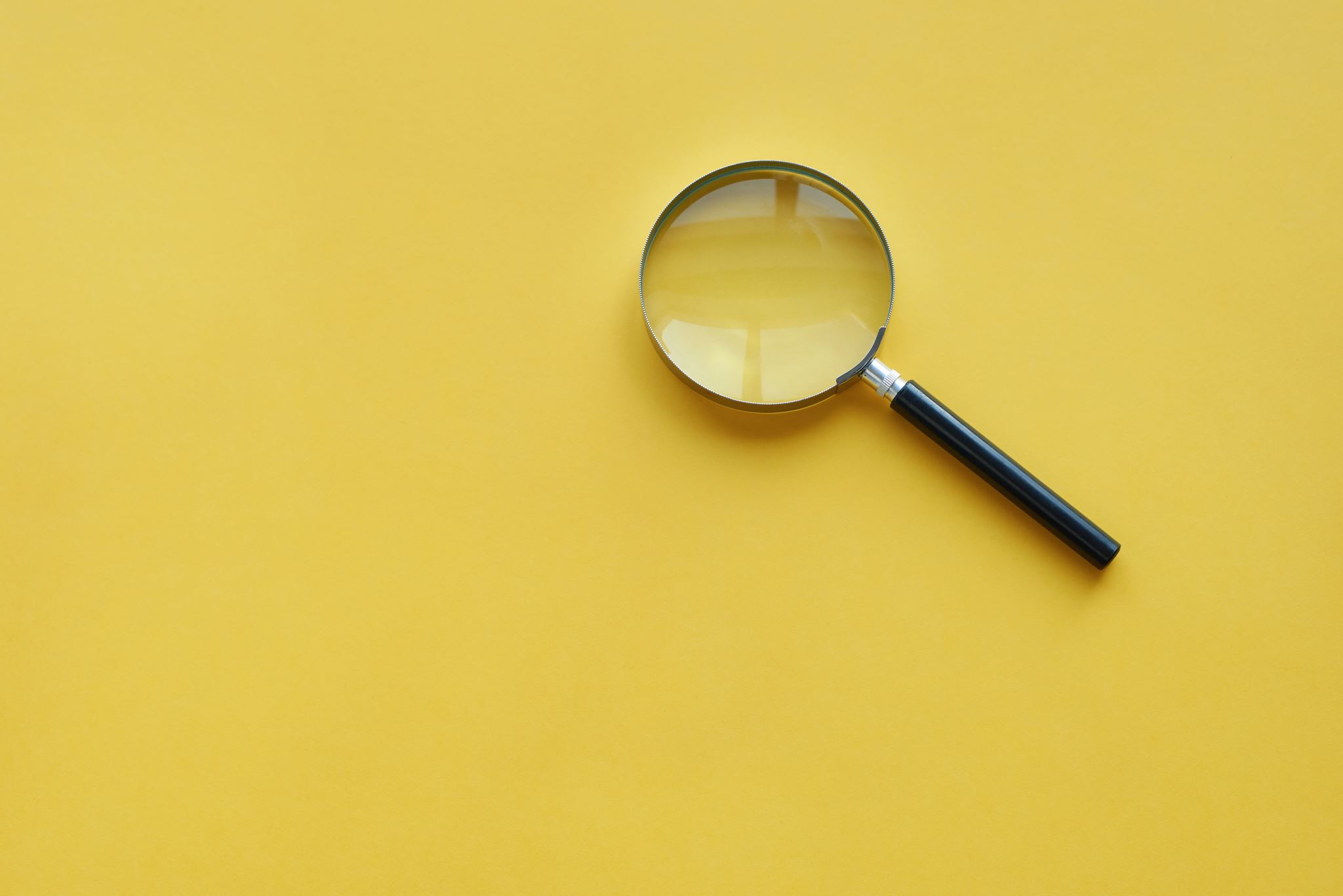 Remember!
This process is a learning experience for you (the researcher) as well as for the audience!
Practical Issues
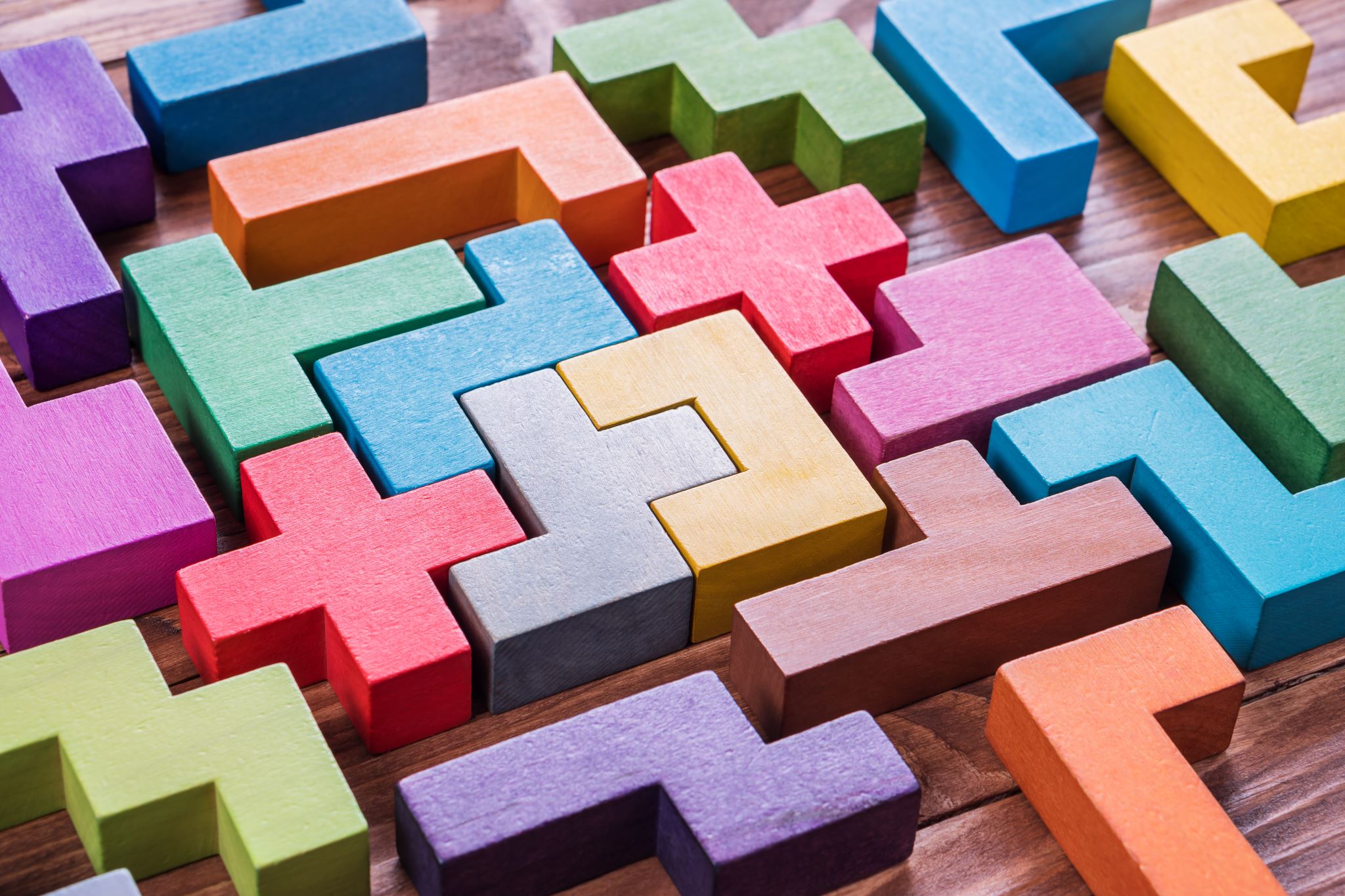 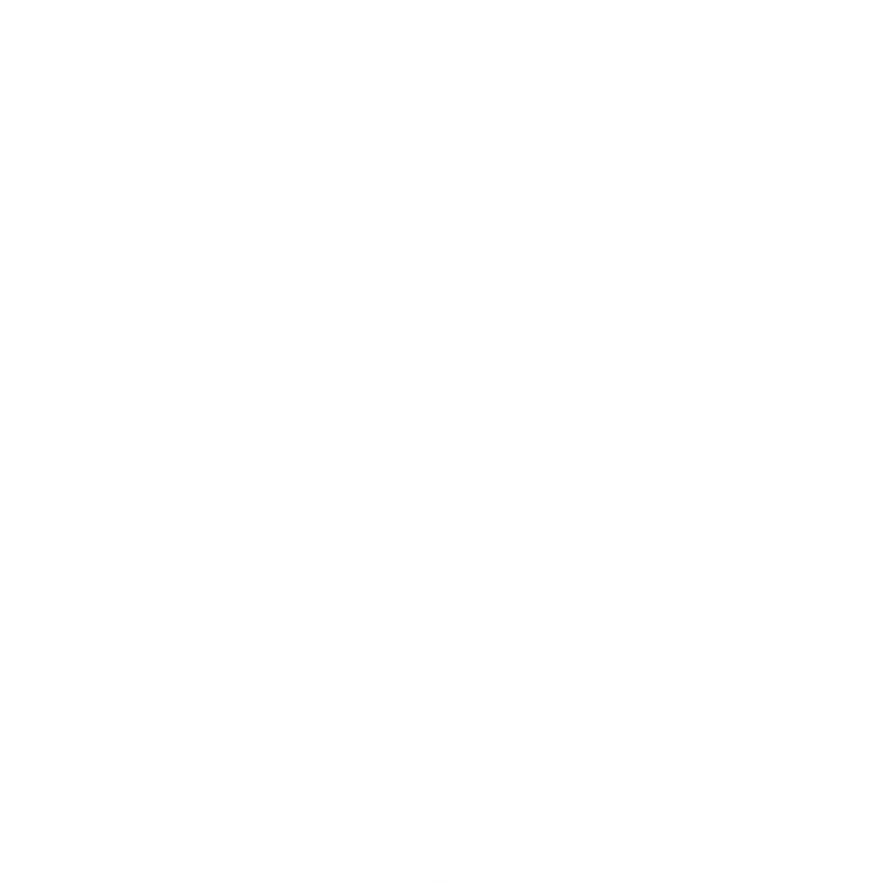 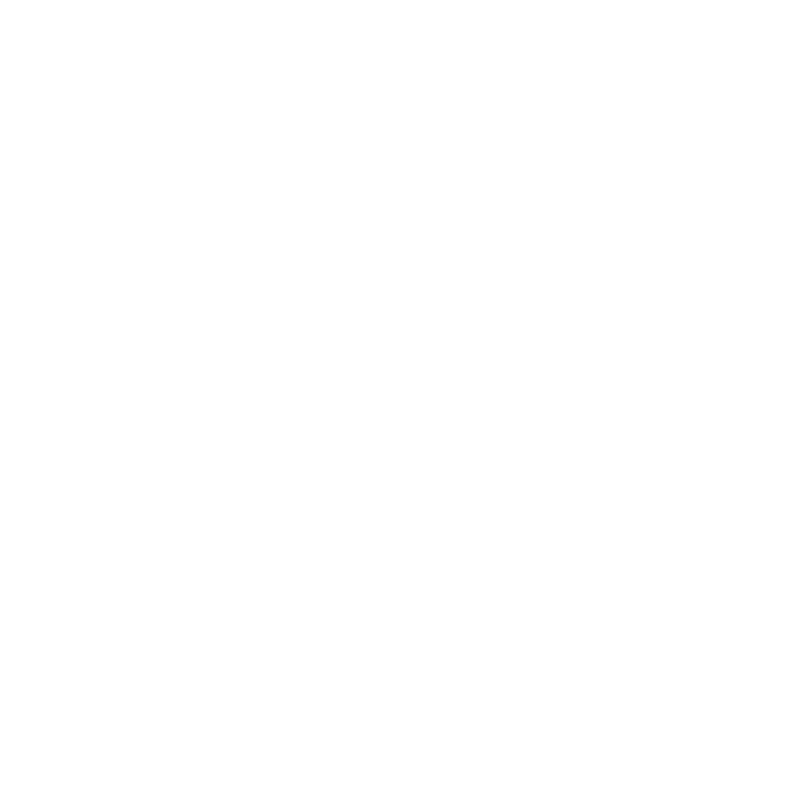 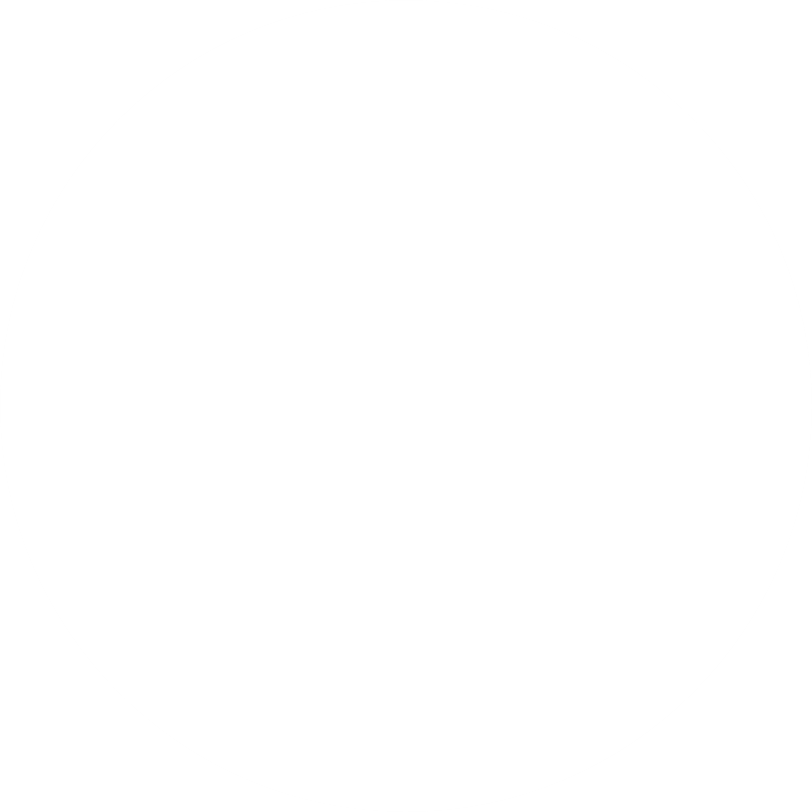 Expository: Presents Facts

Example: The social and economic impacts of Climate Change



Persuasive: Aims to Convince

Example: The need to reduce our Carbon Footprint
What “type” of Presentation/Paper?
Presentation/Paper Design
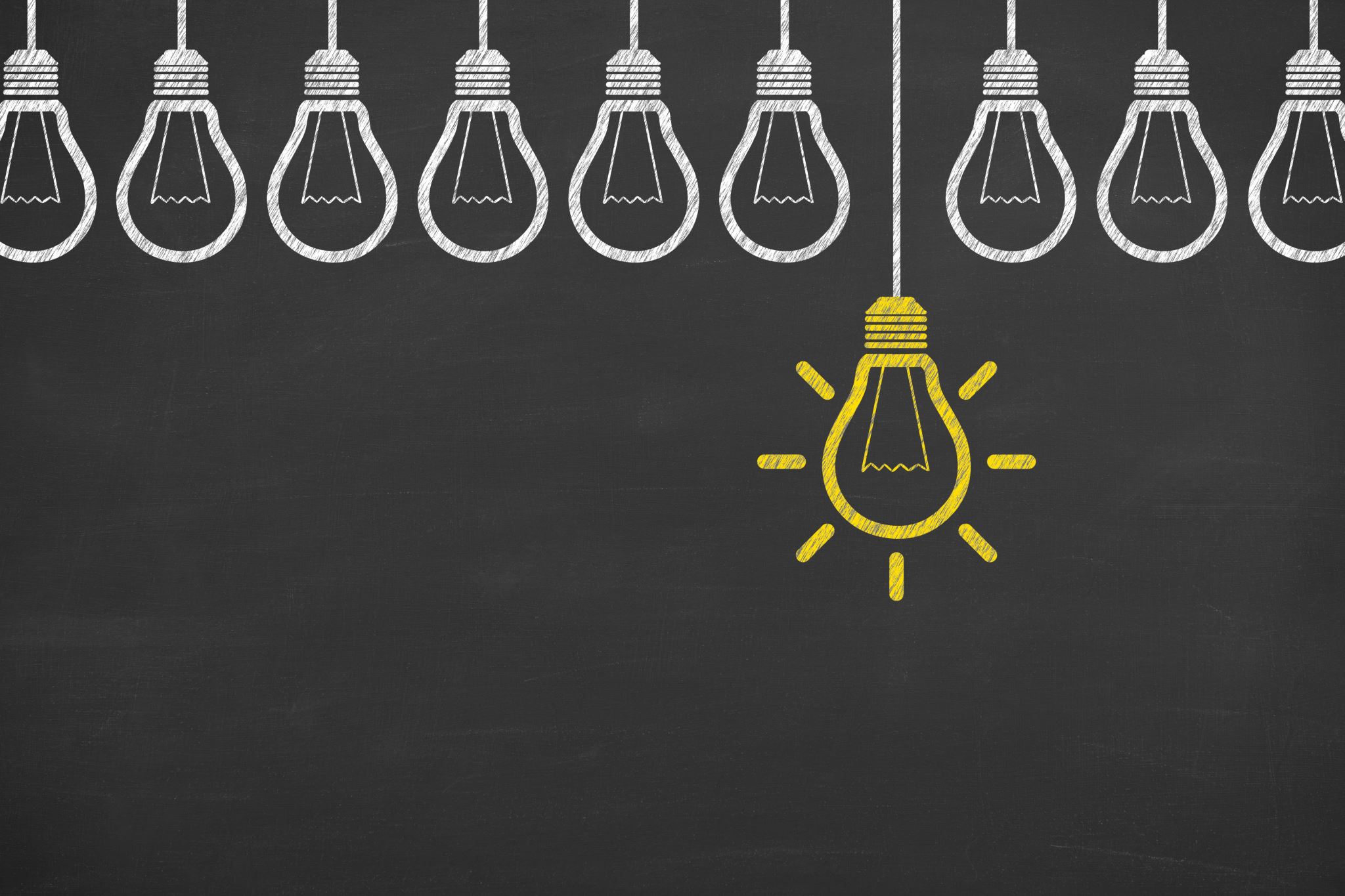 Papers
Brainstorming
Outlining
Thesis
Introduction
Research 
Conclusion
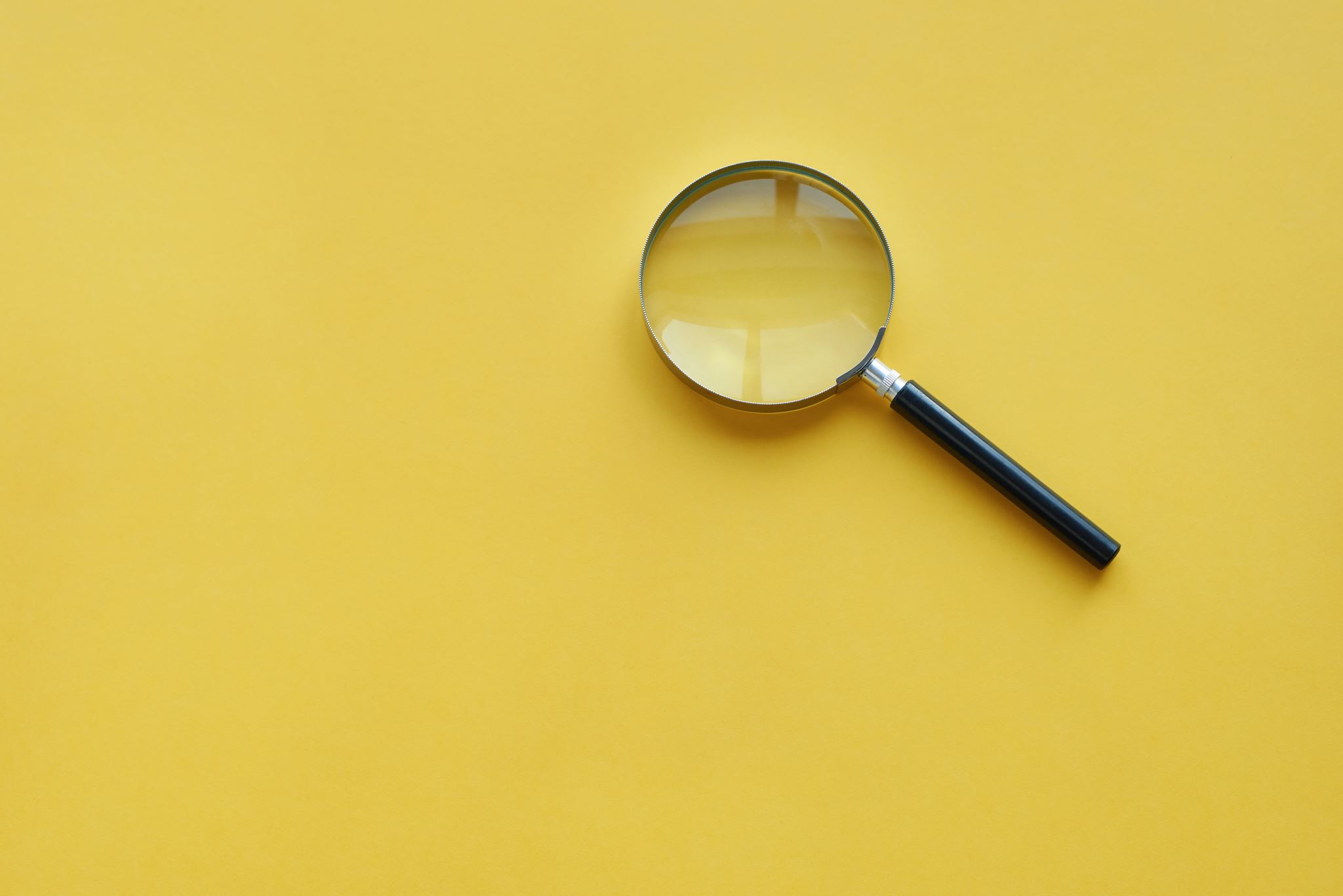 Remember!
This process is a learning experience for you (the researcher) as well as for the audience!
CLE Workshops
Writing Center
EAP
Contact Information
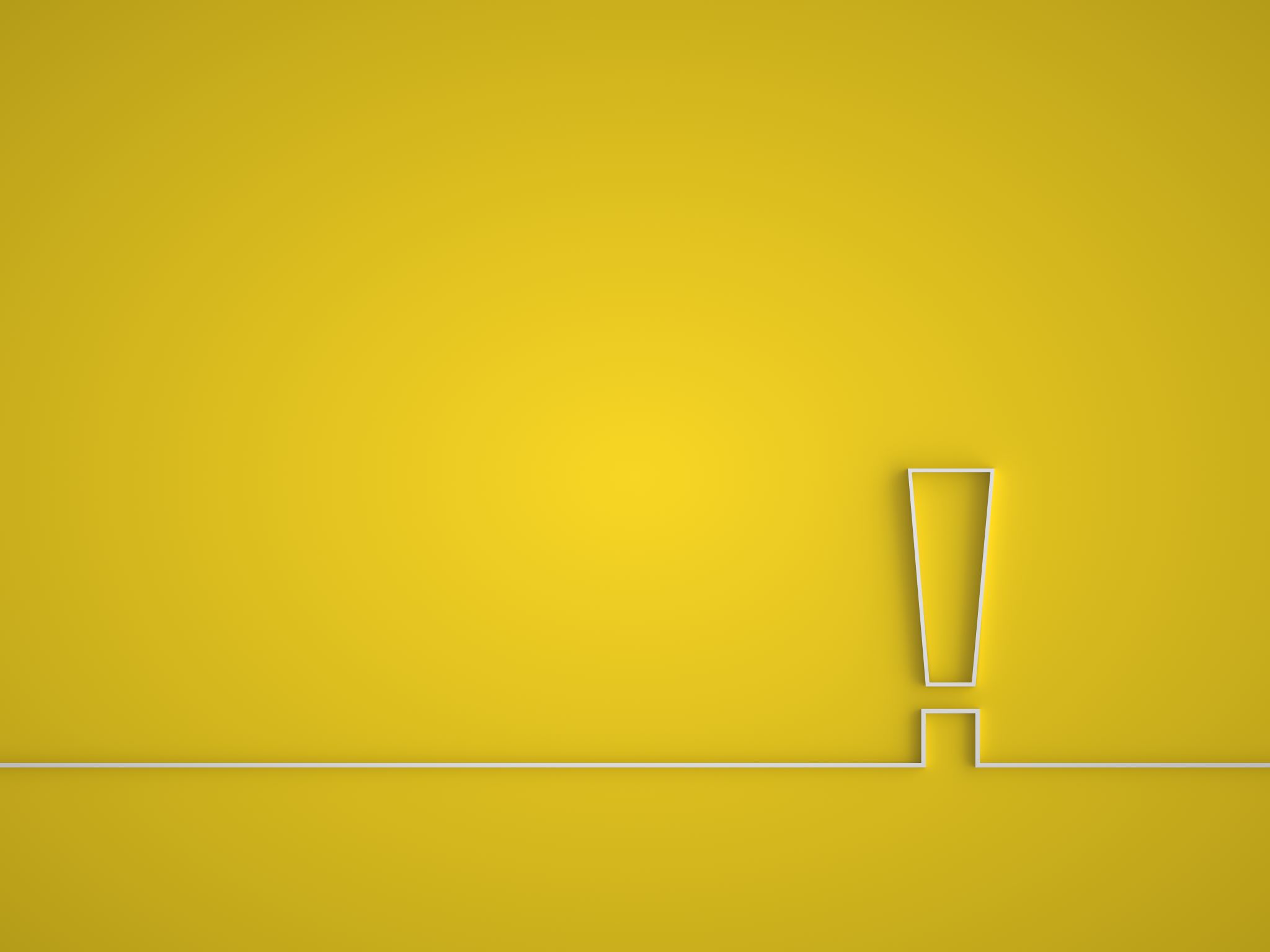 Thanks